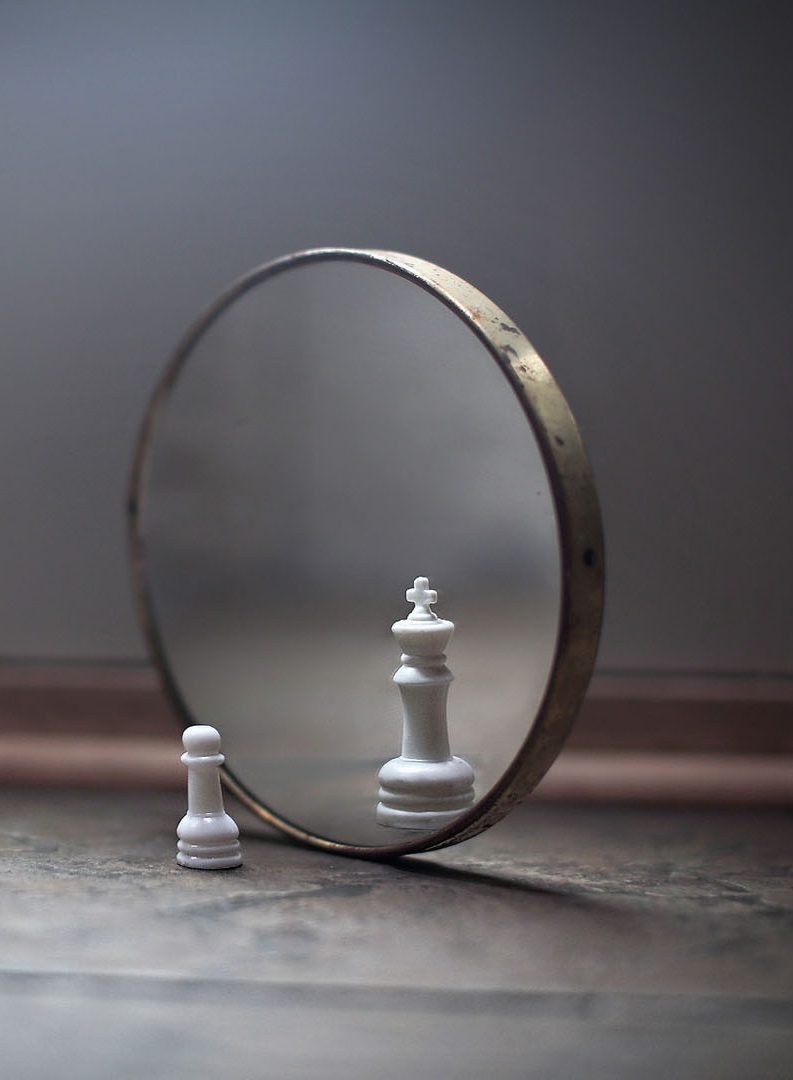 Building Board Engagement Through Board Assessments
March 28, 2019

Dr. James E. Lyons, Sr.
Why Conduct a BOARD ASSESSMENT?
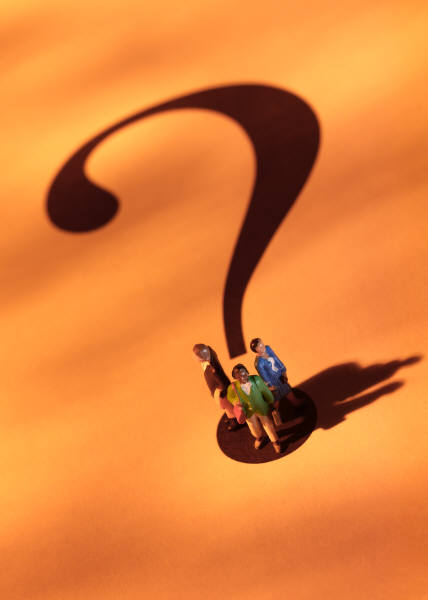 The ABCs of a Board Assessment
Accountability
Alignment 
Best practice
Board education and development
Compliance
Composition and succession planning
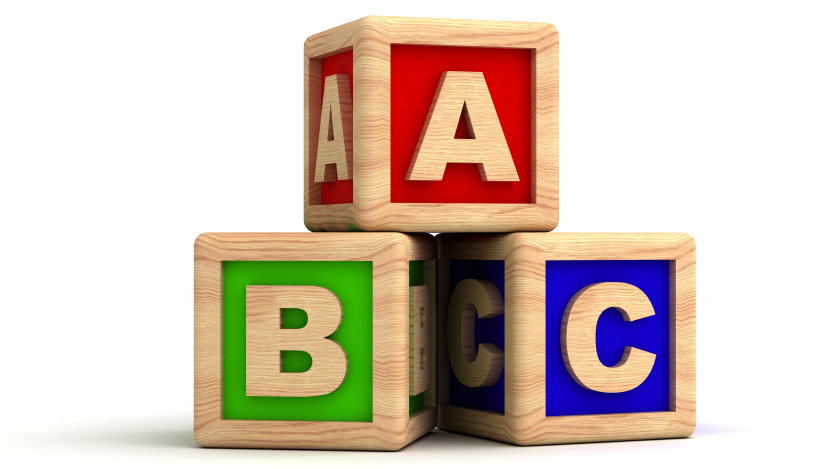 A Board Assessment Can:
Clarify the board’s roles and responsibilities
Illuminate mutual expectations and improve relations among board members and with the chief executive
Enhance board member engagement
Assess currency of governance documents and consistency between policies and practices
Help board members avoid conflicts of interest and other problems
Reveal strengths and challenges in shared governance and board culture
A Board Assessment Can: (continued)
Build consensus on board goals and focus on strategic priorities
Determine whether board organization, structure, and agendas align with strategic priorities
Identify concerns, barriers to success, and new ways to strength board effectiveness
Identify needed skills, demographics, knowledge and abilities
Reveal missing or outdated policies
Identify issues or topics for continuing board education
What to assess?
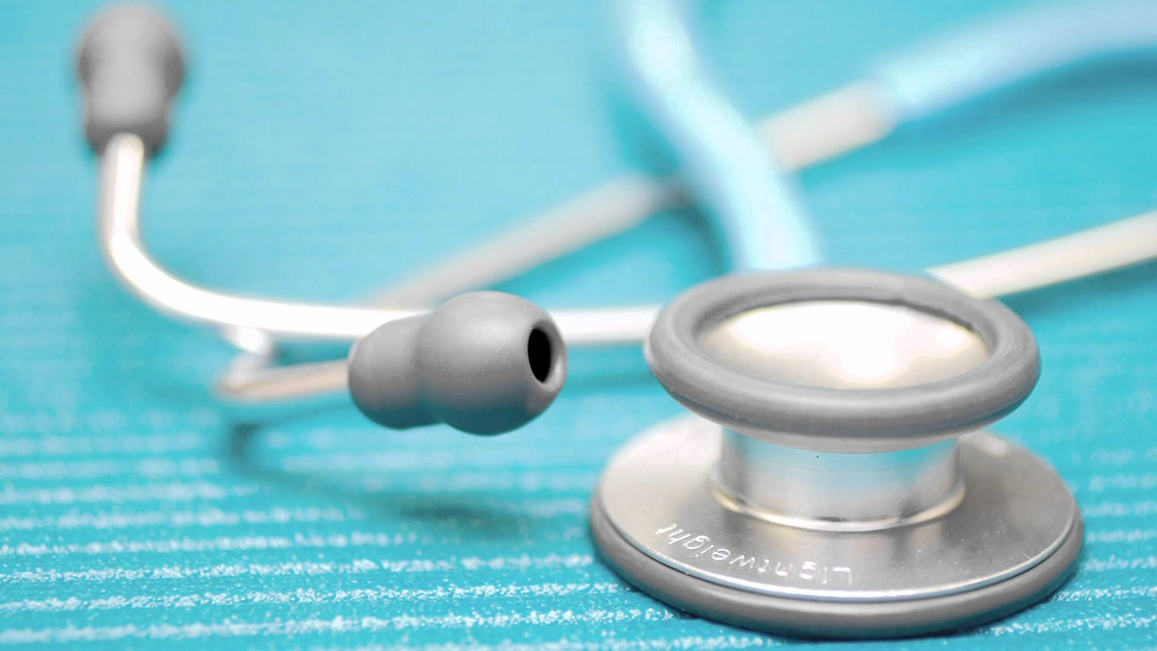 Assessing the Board
Do you have them?
Do you follow them?
Board Policies & Practices
Board Roles & Responsibilities
Quality of Performance
Establish mission and keep it current
Select, compensate, support, and evaluate chief executive
Strategic planning
Fiscal integrity, protecting assets, future success, philanthropy
Educational quality
Institutional autonomy and academic freedom
Advocate, guardian, bridge and buffer for constituencies
Exemplary conduct, current policies and practices, periodic assessment
Board Culture
Leadership
Shared governance
Board meetings
Philanthropy
📒 “The Bedrock of Board Culture” by Richard Chait,Trusteeship Magazine (May/June 2016)
How to conduct a board assessment
Action items
Timeline
Delegation
Follow up
Analysis
Report(s)
Executive summary
Detailed (data, etc.)
Board presentation and discussion
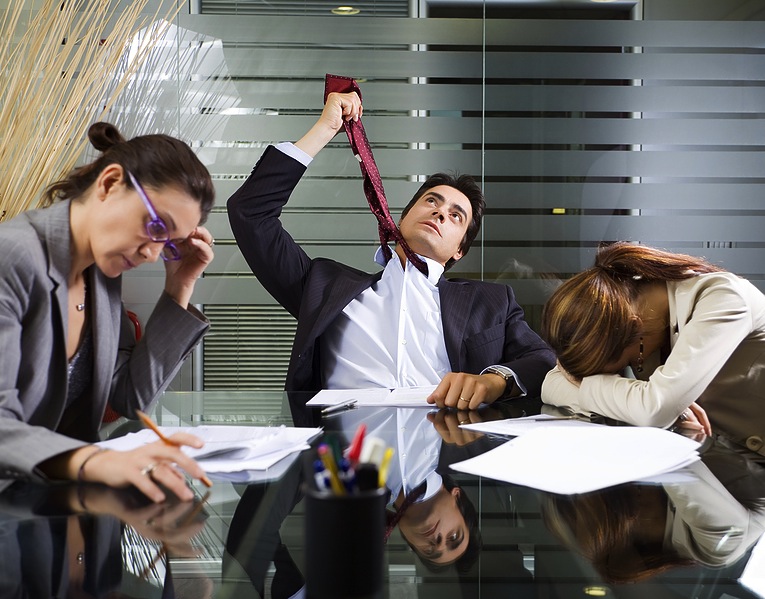 Using What You Learn
“All happy families are alike; each unhappy family is unhappy in its own way.”
Leo Tolstoy, Anna Karenina
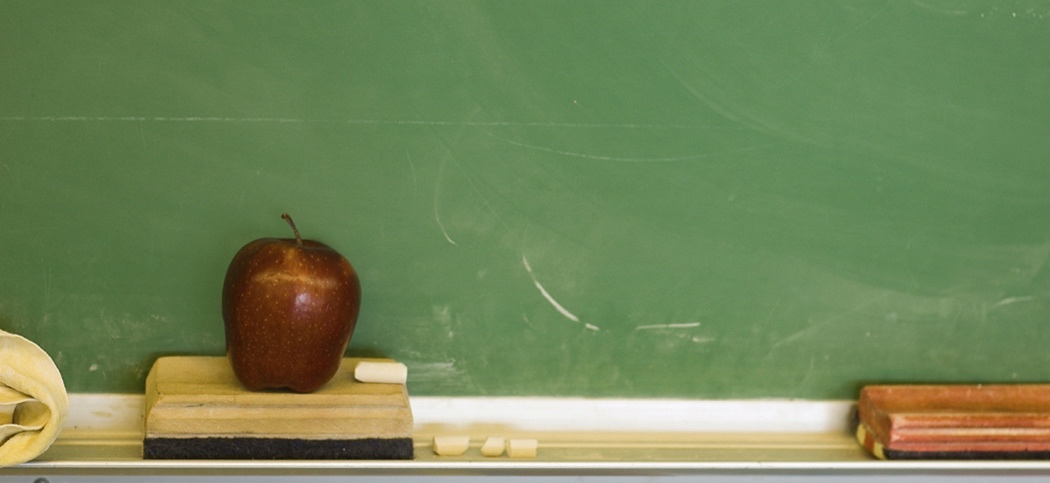 Lessons from AGB about Board Assessments
Pay attention to the process
Encourage commitment and candor
Focus on the present, and look ahead to the future
Lean into difficult conversations to expose the underlying issues
Create a task force to tackle the problems
Do your homework
Be patient and fearless
Celebrate, renew, and let go
Harness the wisdom, energy, and power of your own board members
Suggested AGB Resources
Samples
Appendix: Board Member Commitment Statement, The Governance Committee—Public Institutions (AGB, 2019); The Governance Committee—Independent Institutions (AGB, 2013); The Governance Committee—Foundation Boards (AGB, 2014)
Excerpt from 2017 AGB Board Assessment Survey (available on request from AGB Consulting)
Individual Board Member Survey, Assessing Board Performance (AGB, 2018)
Board Chair Survey from Assessing Board Performance (AGB, 2018)
Meeting Evaluation Form from Assessing Board Performance (AGB, 2018)
Board Committee Survey from Assessing Board Performance (AGB, 2018)
Articles
“10 Habits of Highly Effective Boards,” Rick Legon, Trusteeship (March/April 2014)
“The Bedrock of Culture,” Richard Chait, Trusteeship (May/June 2016)
Additional Suggested Publications
Books
An Anatomy of Good Board Governance in Higher Education (AGB, 2018)

Higher Education Governing Boards : An Introductory Guide for Members of College, University and System Boards (AGB, 2018)

Institutionally Related Foundation Boards: An Introductory Guide for Board Members (AGB, 2019)

Updating Board Bylaws: A Guide for Colleges and Universities (AGB, 2013)

Assessing Board Performance: A Practical Guide for College, University, System, and Foundation Boards (AGB, 2018)
Questions & Discussion
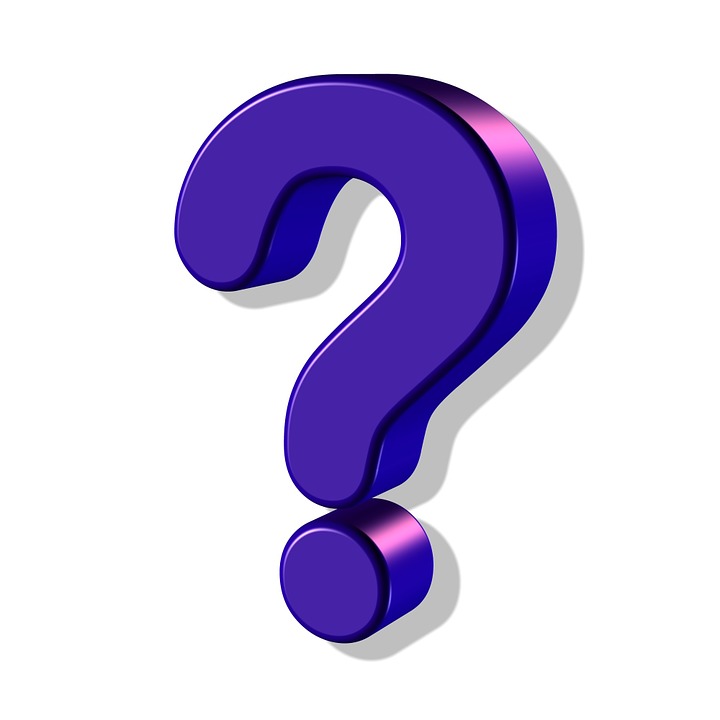 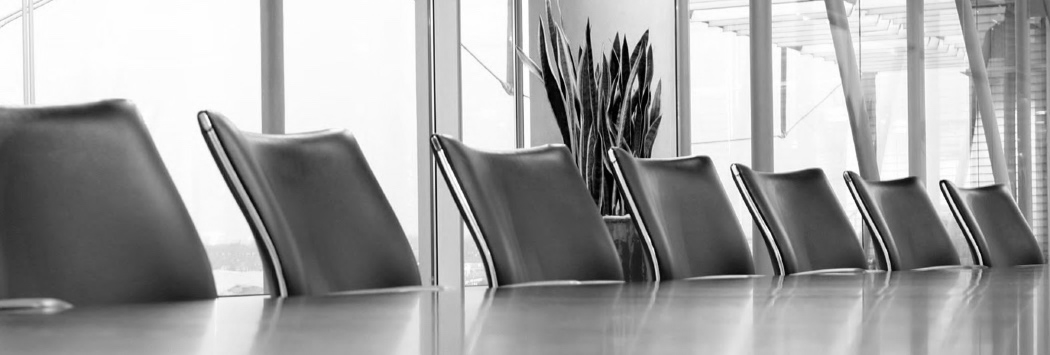